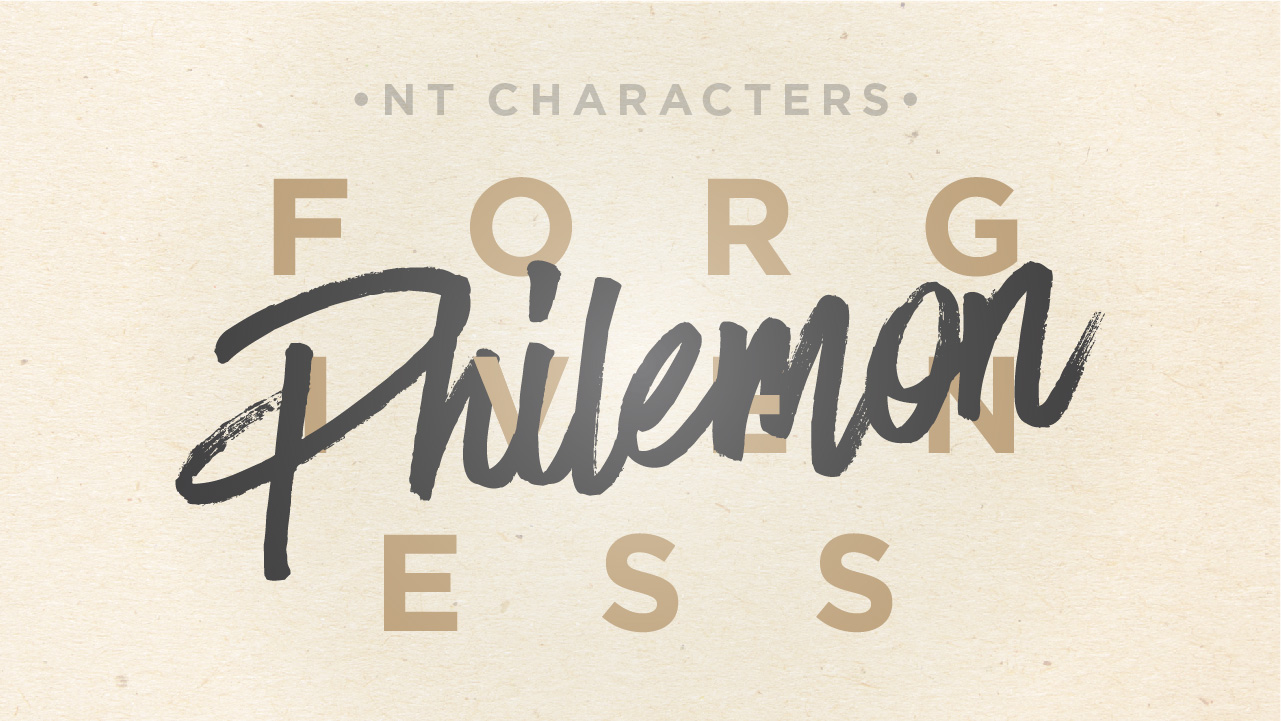 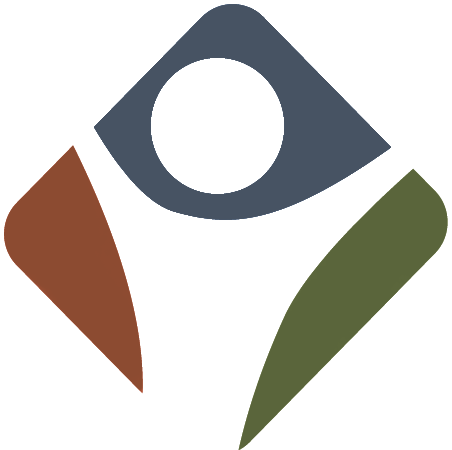 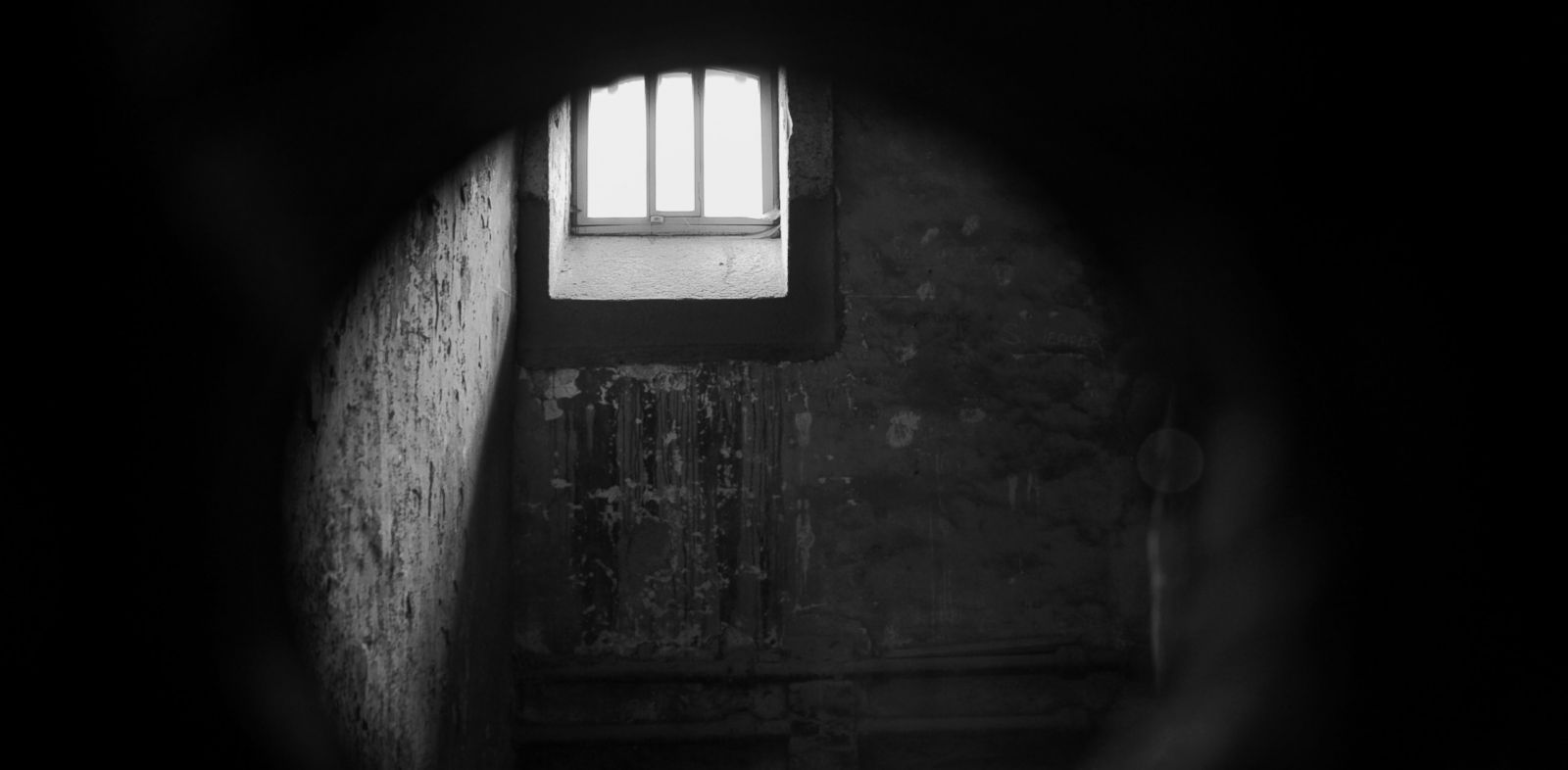 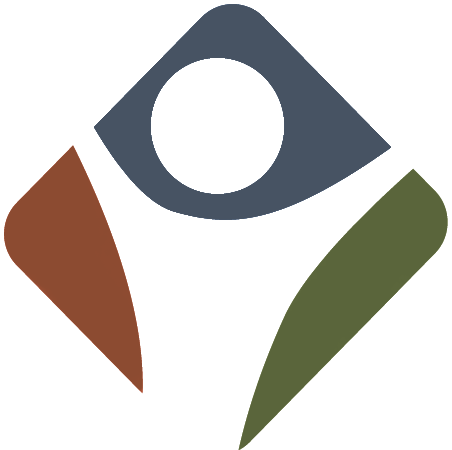 The story
A CAPTIVE SET FREE
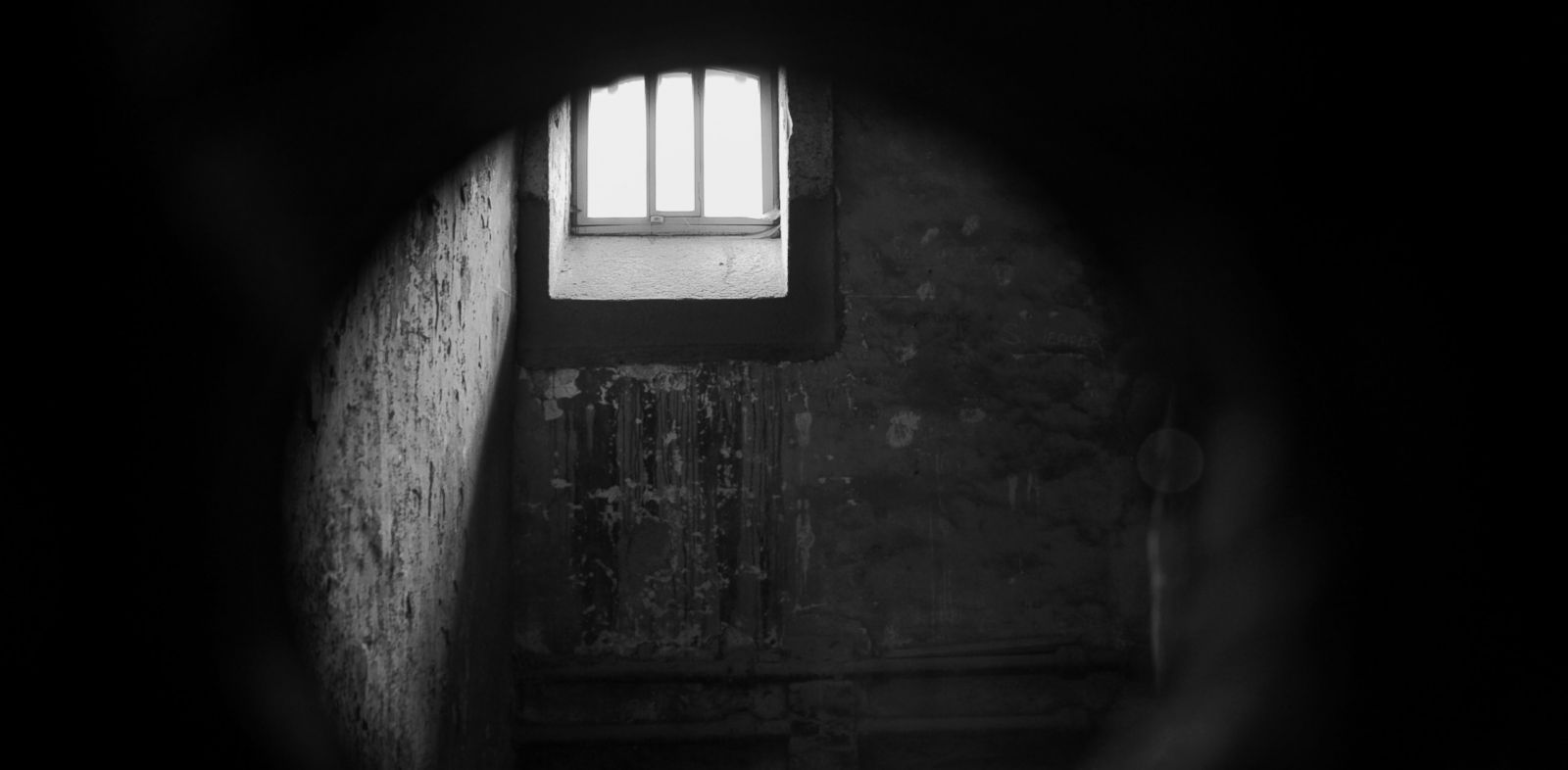 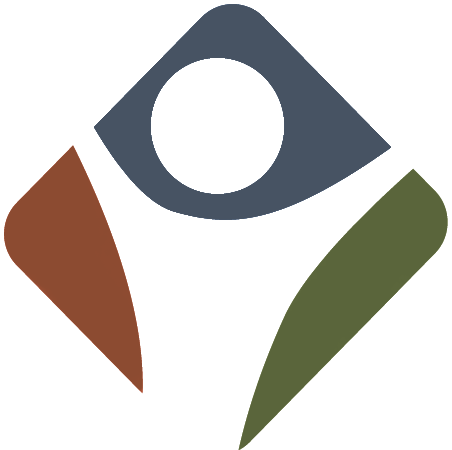 Philemon
Philemon 1:5-6
I hear of your love and of the faith that you have toward the Lord Jesus and for all the saints, and I pray that the sharing of your faith may become effective for the full knowledge of every good thing that is in us for the sake of Christ.
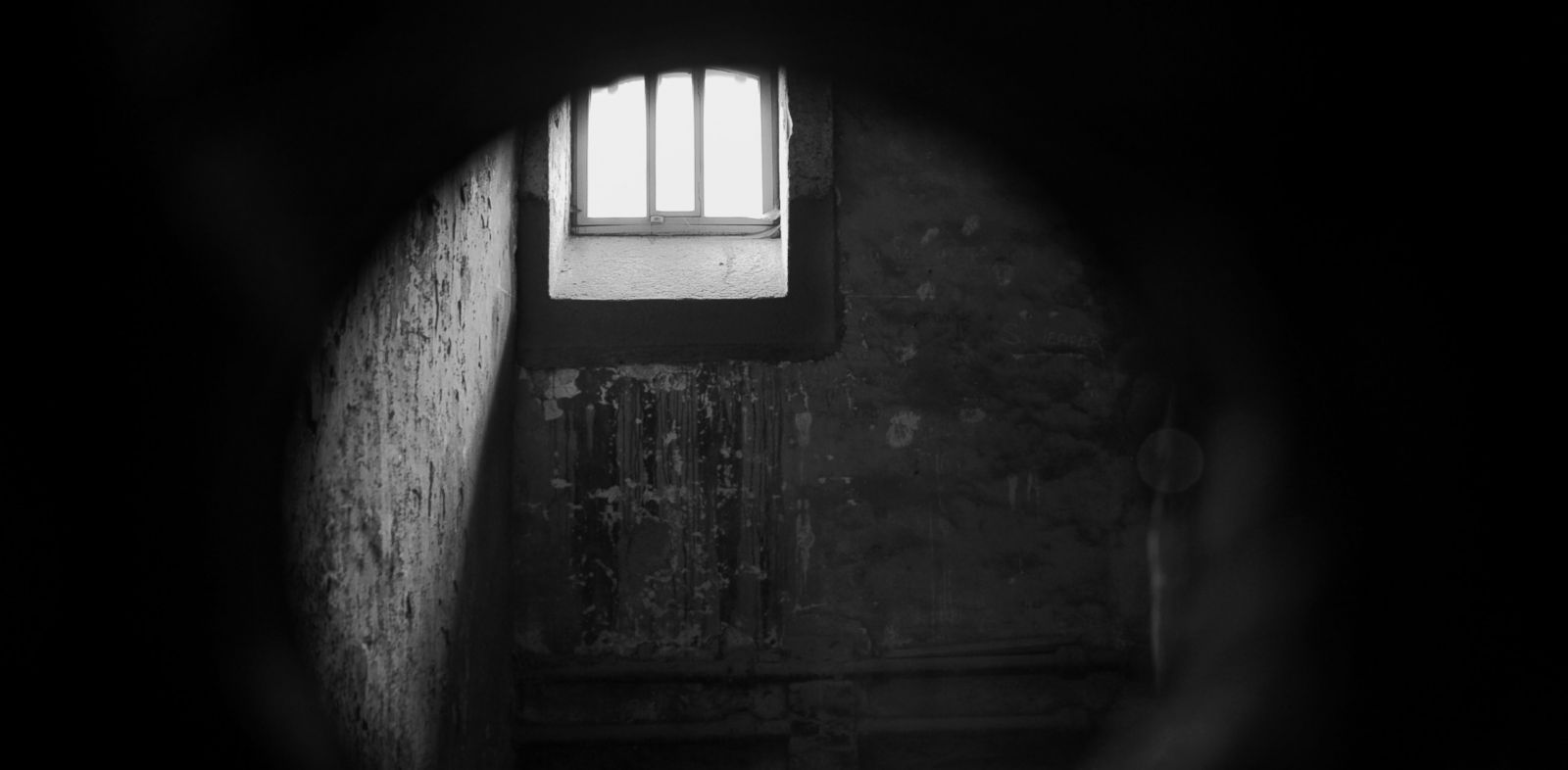 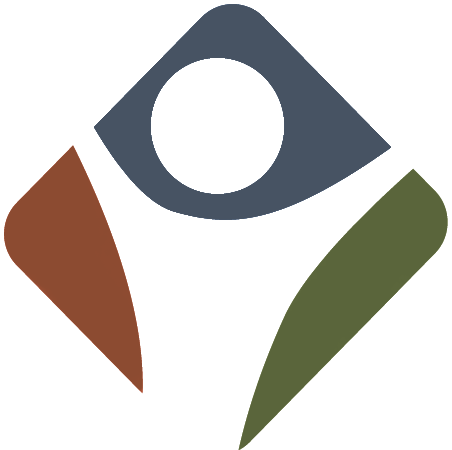 Onesimus
Philemon 1:10-12, 16
I appeal to you for my child, Onesimus, whose father I became in my imprisonment. (Formerly he was useless to you, but now he is indeed useful to you and to me.) I am sending him back to you, sending my very heart. …no longer as a bondservant but more than a bondservant, as a beloved brother—especially to me, but how much more to you, both in the flesh and in the Lord.
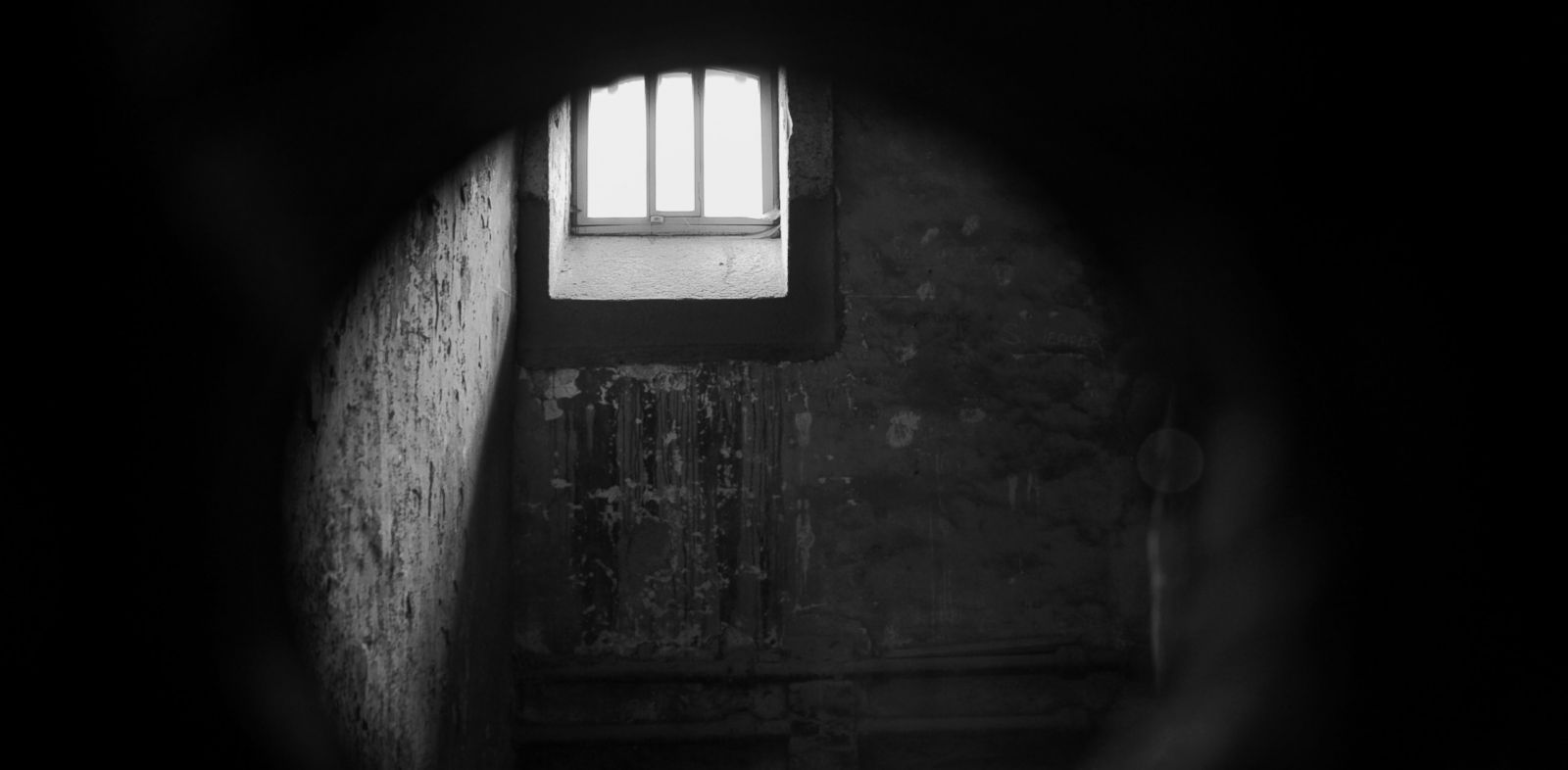 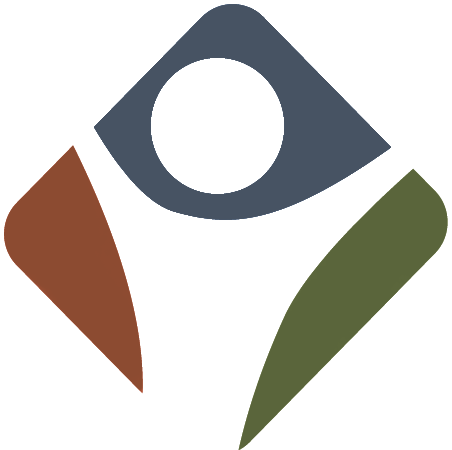 Paul
Philemon 1:17-19
If you consider me your partner, receive him as you would receive me. If he has wronged you at all, or owes you anything, charge that to my account. I, Paul, write this with my own hand: I will repay it—to say nothing of your owing me even your own self.
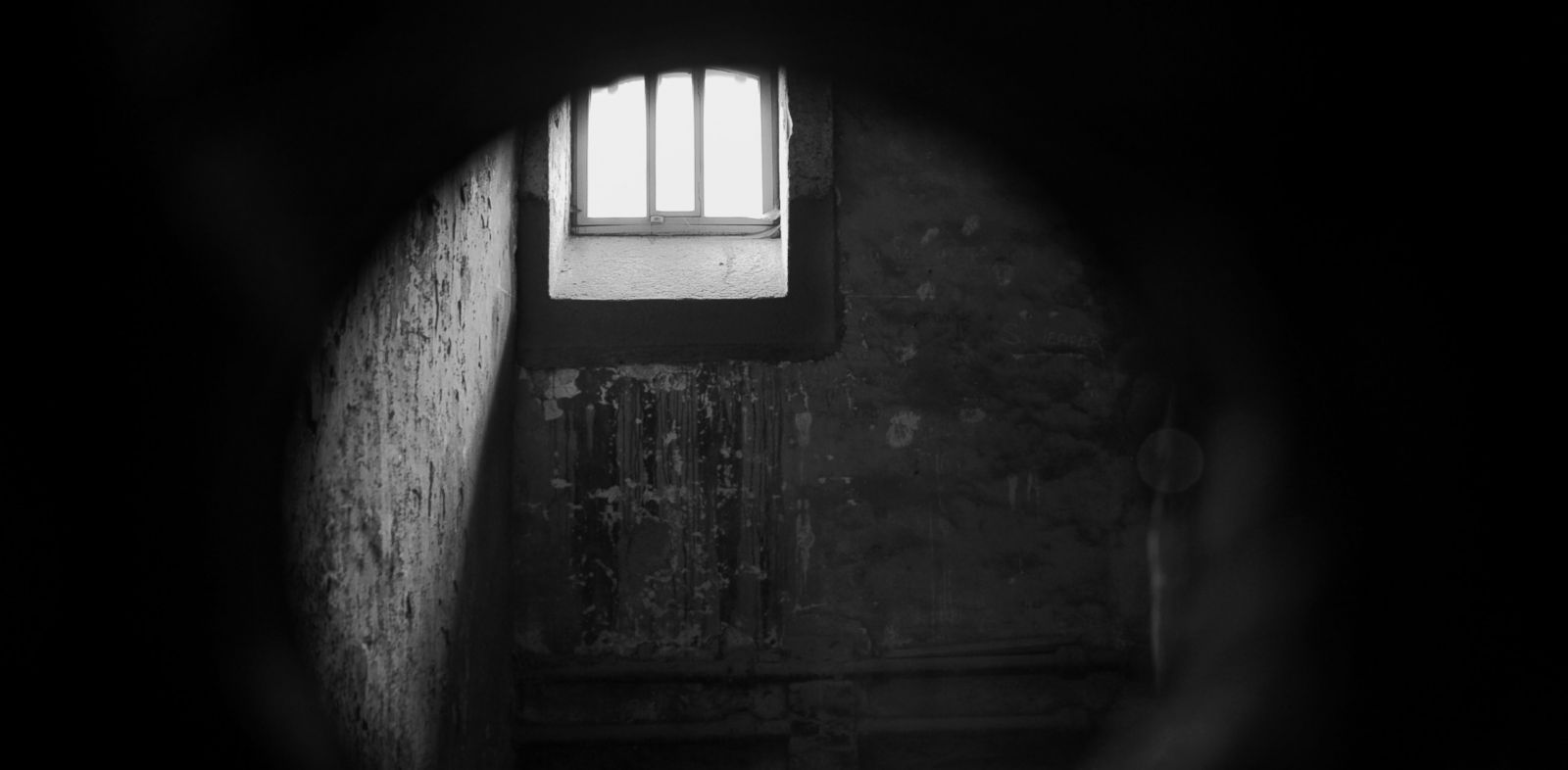 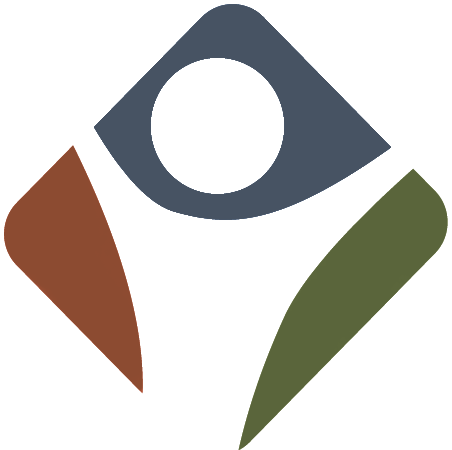 THE STORY
WE HAVE BEEN SET FREE
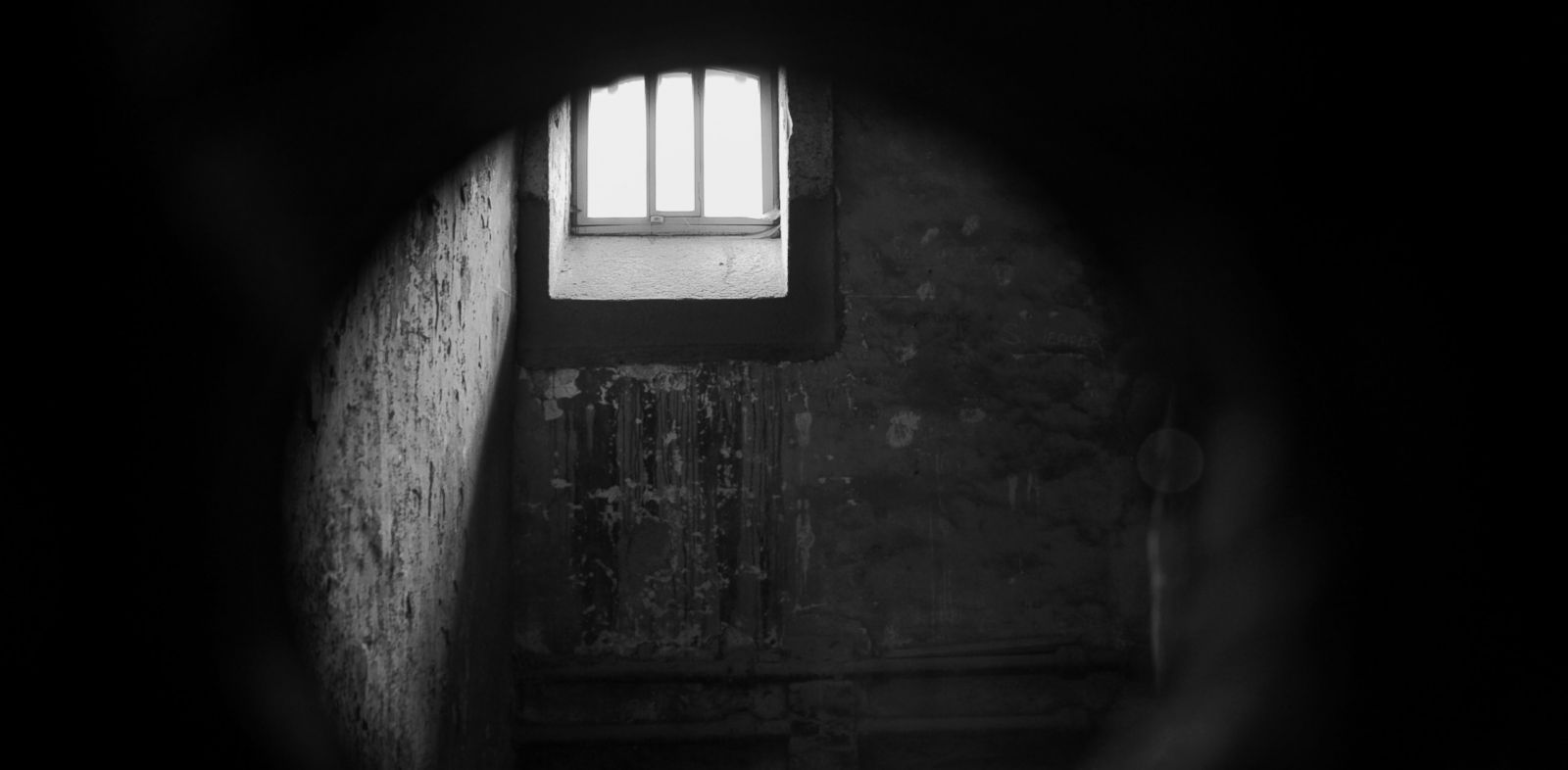 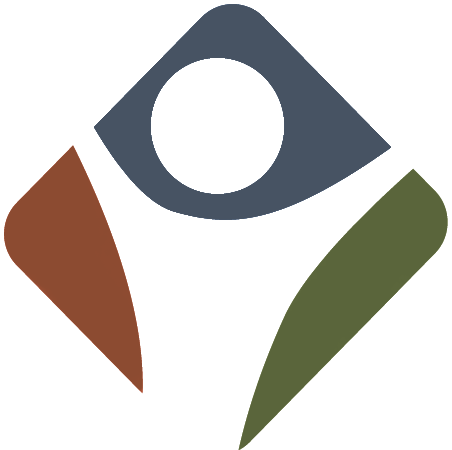 We are Onesimus!
We have an Advocate!
If anyone sins, we have an advocate with the Father, Jesus Christ the righteous. – 1 JOHN 2:1
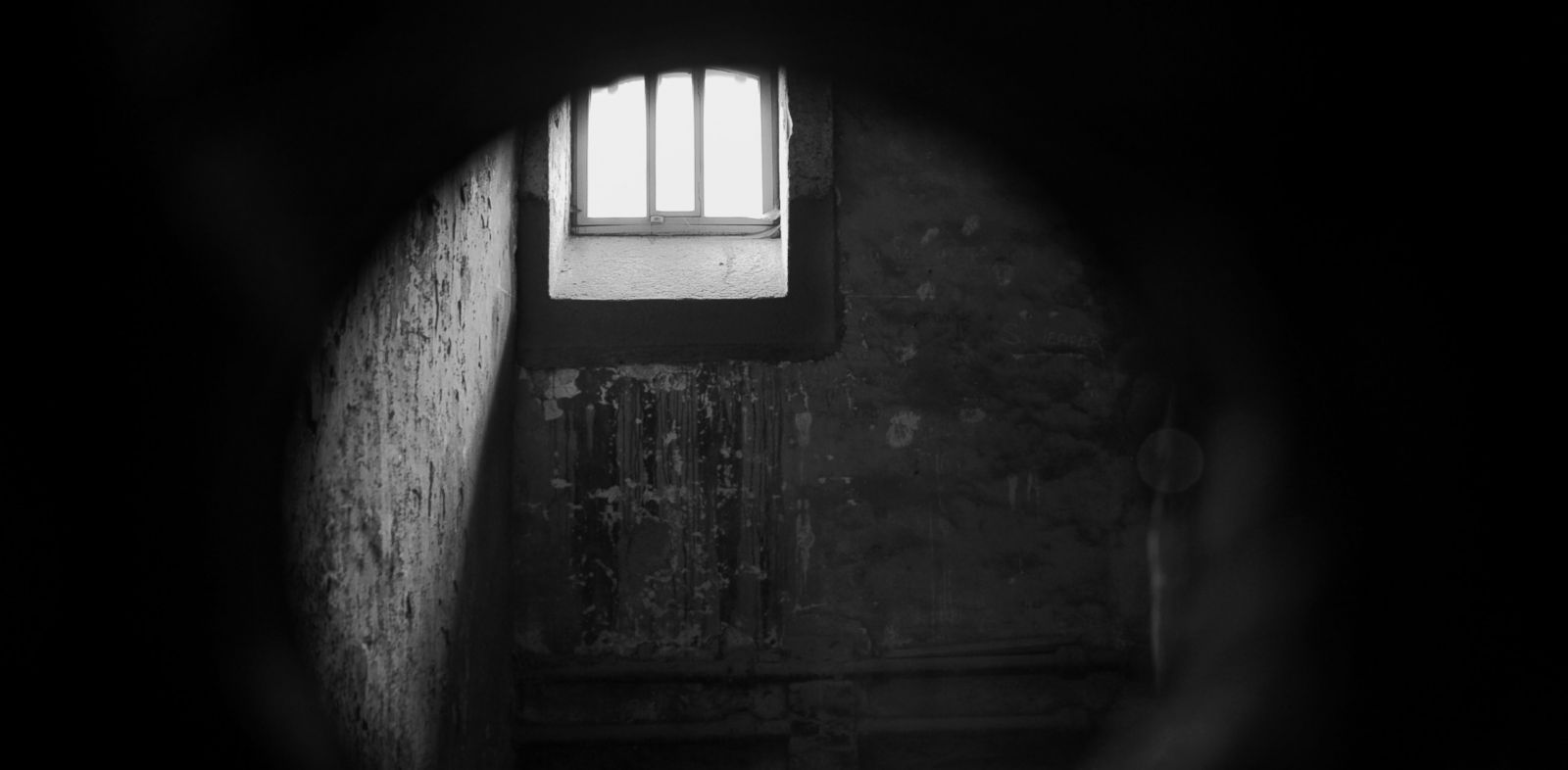 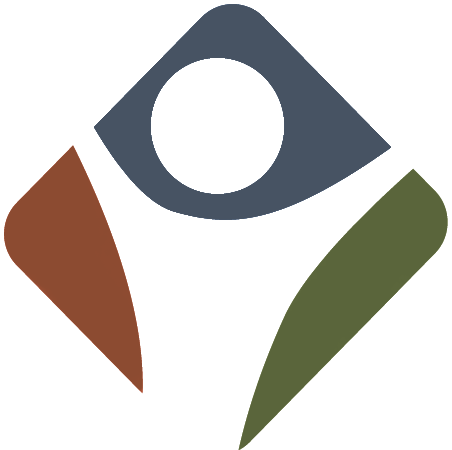 Our Story
SET THE CAPTIVES FREE
Matthew 18:21-35
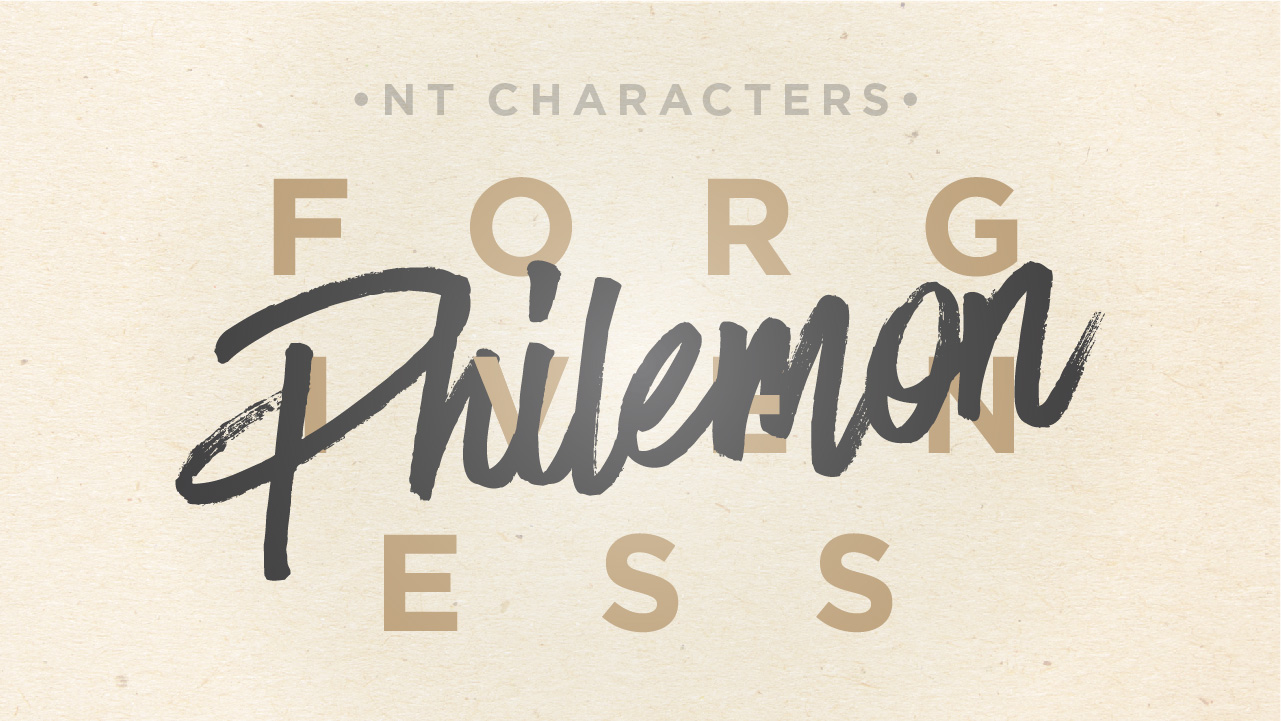 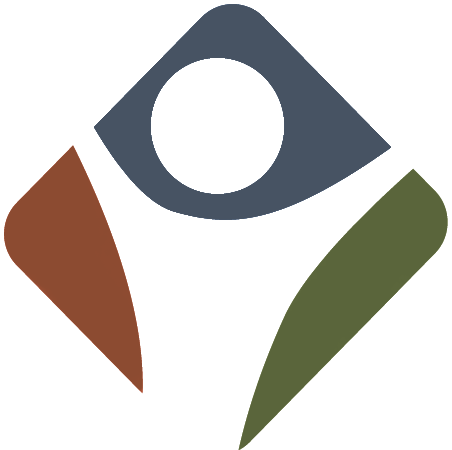 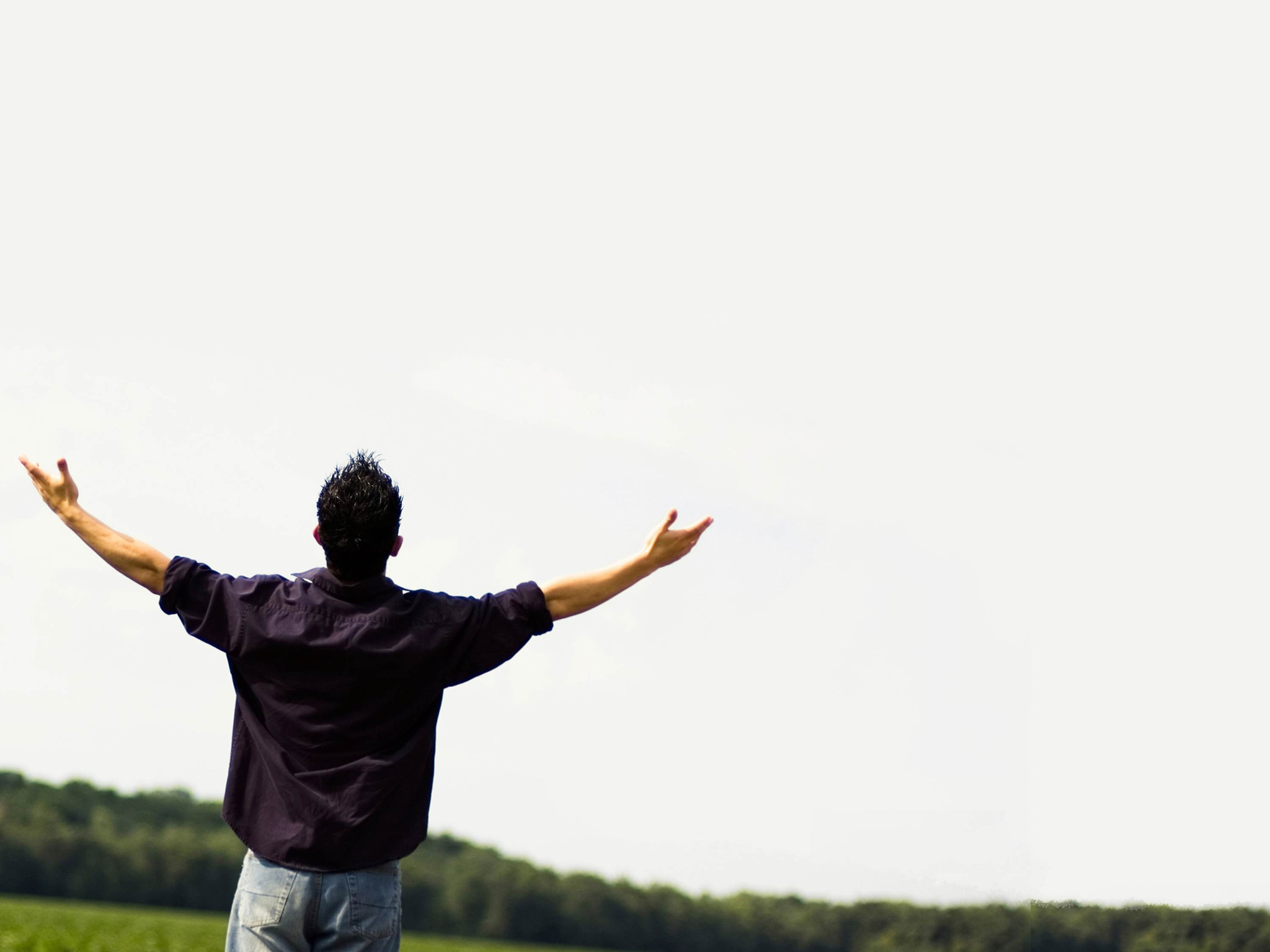 FAITH
I hear of your love and of the faith that you have toward the Lord Jesus and for all the saints, and I pray that the sharing of your faith may become effective for the full knowledge of every good thing that is in us for the sake of Christ.
Philemon 1:5-6
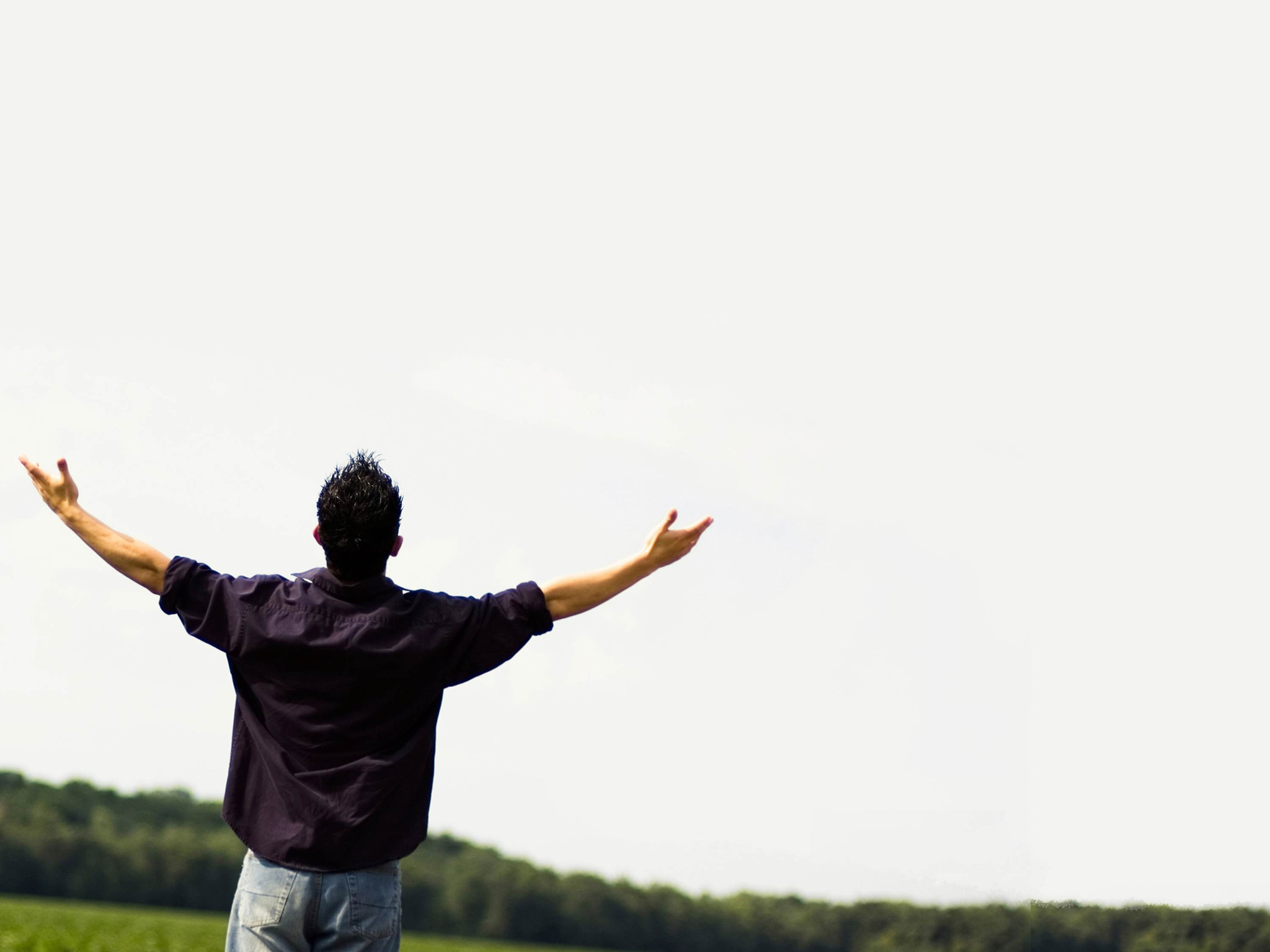 FAITH
READINESS
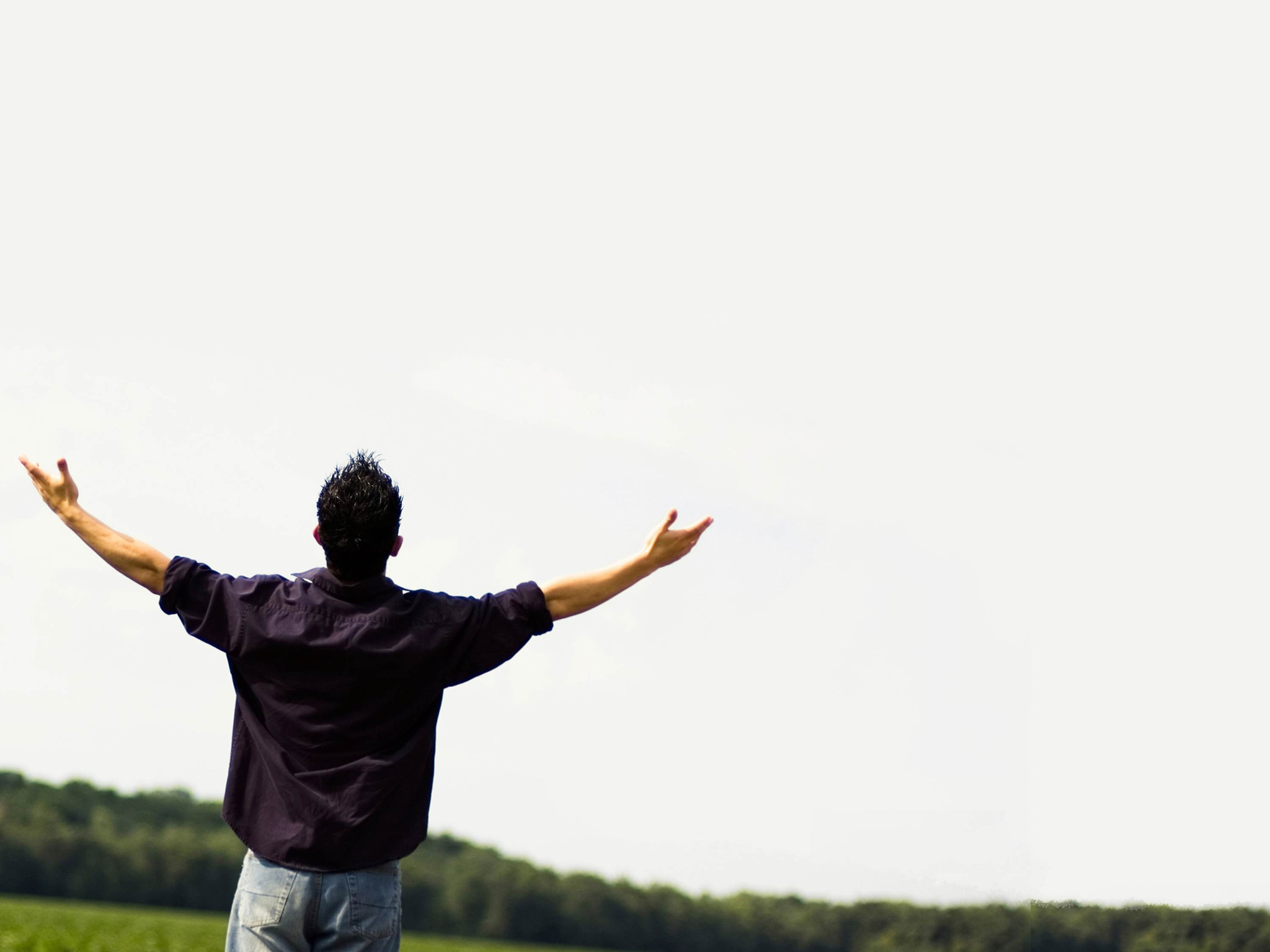 FAITH
READINESS
EMBRACE
“Be kind to one another, tenderhearted, forgiving one another, as God in Christ forgave you.” – Ephesians 4:32
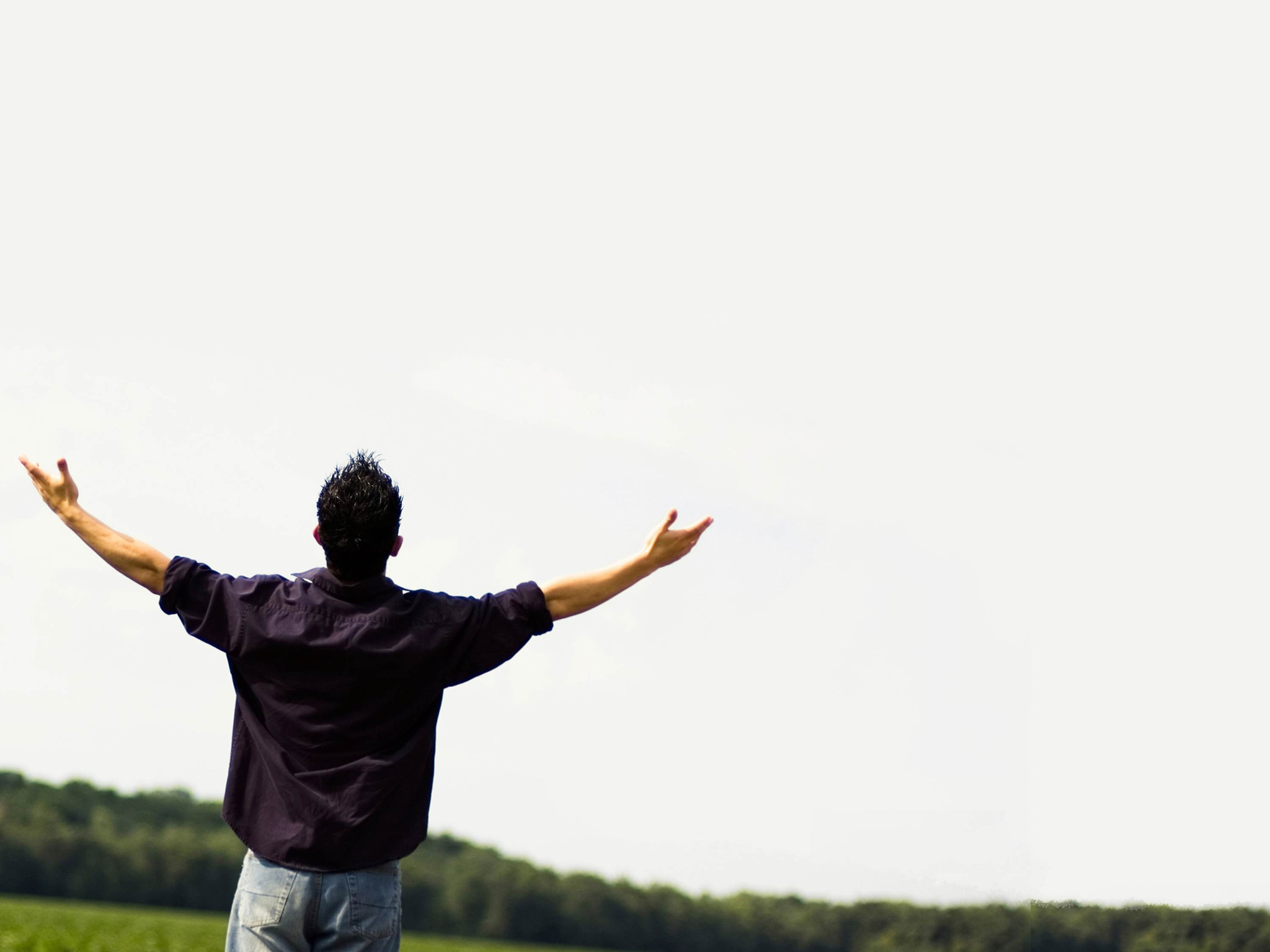 FAITH
READINESS
EMBRACE
EXONERATE
Exonerate: “to absolve (someone) from blame for a fault or wrongdoing”
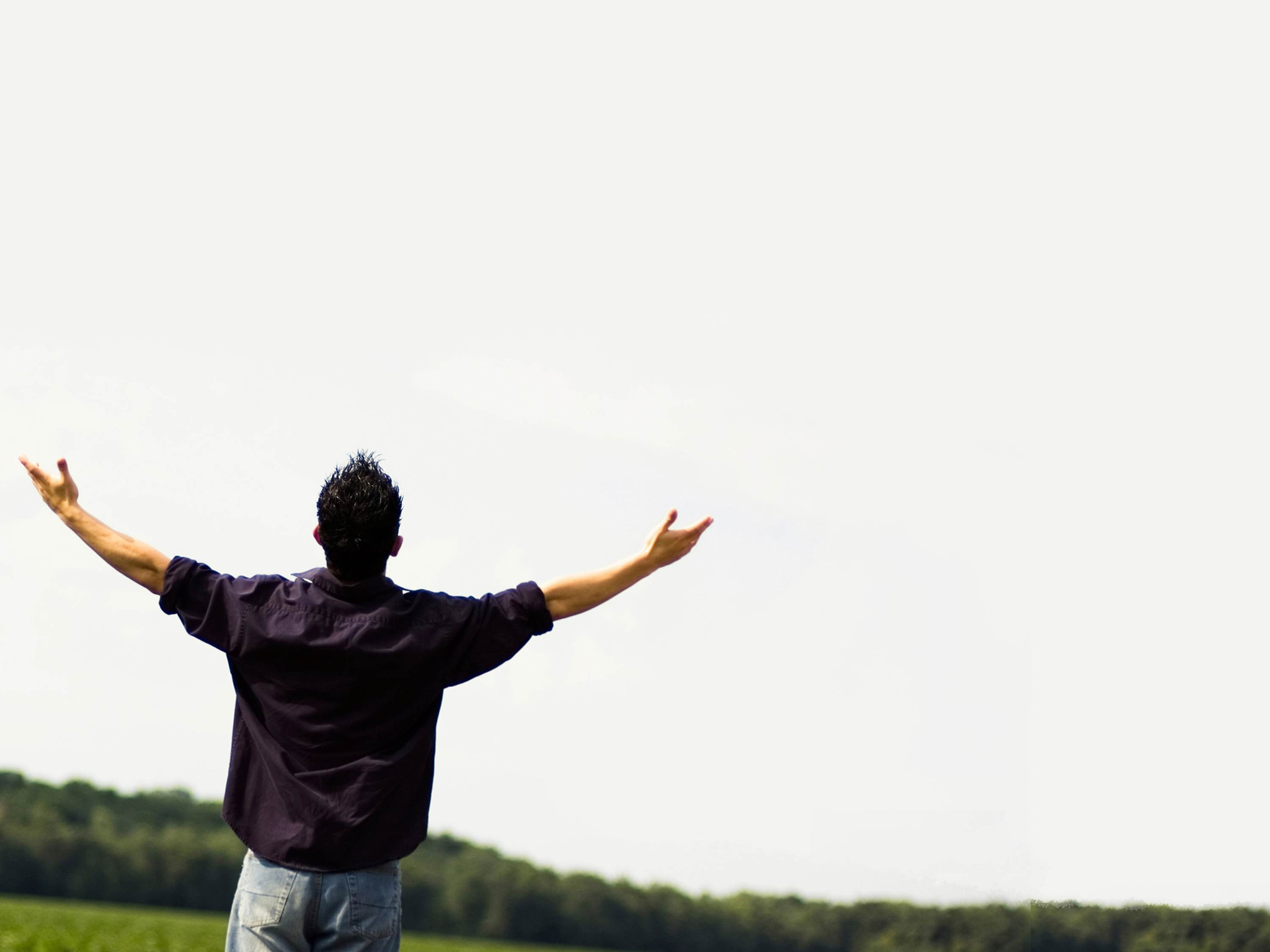 Confident of your obedience,
I write to you, knowing that you will do even more than I say. 
At the same time, prepare a guest room for me…